Global Economics
Wilhelmshaven
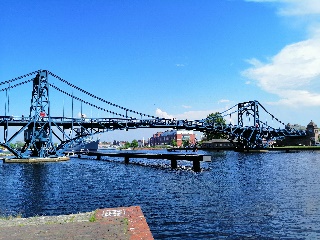 This lecture will be recorded and 
Subsequently uploaded in the 
world-wide-web
Prof. Dr. Bernhard Köster
Jade-Hochschule Wilhelmshaven
http://www.bernhardkoester.de/vorlesungen/inhalt.html
The Mundell – Fleming – Modell
commodity market:		→	IS-curve
				 	“investment = savings“
money market:			→	LM-curve 
					 	“monetary policy“
Exchange markets:			→	ZZ-curve
						“Balance of Payment“
Assumptions:	
Country depends on an globally exogen interest rate
Fixed price level in the short run
Commodity Market IS-curve
Budget restriction of the economy:

                                              
                                  Y = C(Y) + I(i) + G +  NX(e, Y*, Y)

Y,Y*: (foreign) Income  C: Consumption	I: Investment	     G: Government expenditure
i: Nominal interest rate		NX: Net exports (EX-IM)	     e: Nominal exchange rate
−
+
+
−
−
In order to obtain the negative dependence of NX on e, the Marshall-Lerner condition has to be hold, which is empirically supported in the long-run. But! In the short-run, due to frictions, the so called J-Curve effect is possible
(Indirect quotation: price of a unit domestic currency in terms of the foreign currency, this means, that e is going up, if the domestic currency is appreciating!)
IS-curve
i
Y
Note: Marshall-Lerner Condition
Why, in general, it is not clear, that NX(e)=EX(e) – (1/e)IM(e) is negatively dependent on e?

Show, that (starting from NX=0) NX(e) is falling in e, if the sum of the absolute values of the exchangerate elasticities of EX and IM are larger than 1!
Note: Siegel`s Paradoxon
Does it matter, if one uses the direct or indirect quotation for the exchange rate e?

Assume in indirect quotation for the Euro, we have 1,15 USD equals 1 Euro and the Euro depreciates with p=0,25 down to 1,05 USD per 1 Euro and with 1-p=0,75 the Euro appreciates up to 1,25 USD per 1 Euro.

Calculate the expected exchange rate in direct and indirect quotation.

Puzzled? Explaination?
Note: Siegel`s Paradoxon − Explaination
Money market LM-curve
Money Market equilibrium:

                                              
                                             m=ms = md = L( Y, i )

ms : Money supply	 md : Money demand
+
−
LM-curve
i
7
Y
Balance of Payments ZZ-curve
Balance of Payments:

Balance of Payments = Current Account + Capital Account = 0

                                           NX(e, Y*, Y) + CA(i-i* , E(e)) = 0
+
+
+
−
−
An increase of Y increases Imports and thus lowers NX
-> Capital imports have also to increase, but this is the case, if i increases, since the investment from abroad is more attractive!
ZZ-curve
i
Y
Key Interest rates
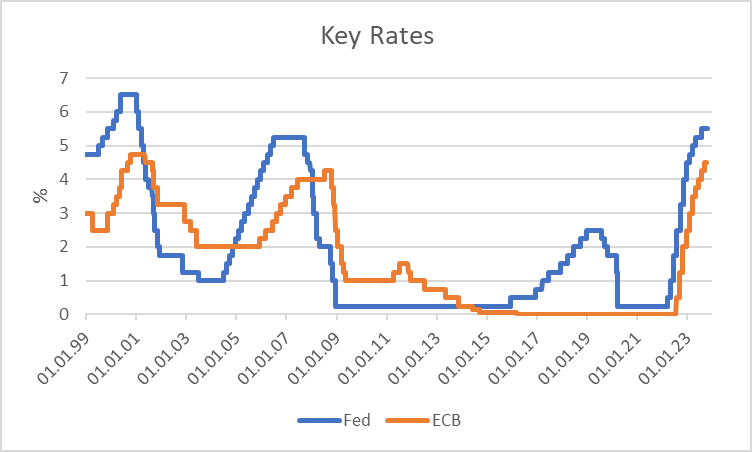 Source: ECB, Fed
IS-LM-ZZ-Model
Uncovered interest rate parity (UIP)
1 €
Investment in Euro
Investment in US-Dollar
UIP holds with perfect capital mobility
Foreign Exchange Market
Balance of Payments:

Balance of Payments = Current Account + Capital Account = 0

                                           NX(e, Y*, Y) + CA(i-i* , E(e)) = 0
+
+
+
−
−
Perfect capital mobility →
Uncovered interest rate parity holds:
ZZ-curve
i
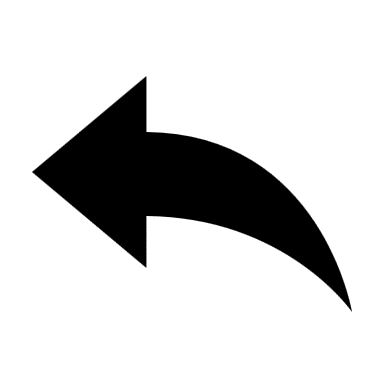 1+i =(1+i*)e/E(e)

 → horizontal ZZ-curve
ZZ-curve
Y
General equlibrium
LM
i
Simultanous equilibrium on

external and 

internal markets
IS
ZZ
i0
Y0
Y
LM
i
IS
ZZ
i0
Y0
Y
Exchange rate scenarios
Y (Europe), Y* (USA), e [€/$]
→ exogen: G, Y*, i*, e
Fixed exchange rates:
→ endogen: i, Y, m
→ exogen: G, Y*, i*, m
Flexible exchange rates:
→ endogen: i, Y, e
Fixed exchange rates − Monetary policy
IS0
i
LM1
A
i0
ZZ
B
LM0
Y0
Y`
Y
Start A:
⇒
⇒
i↓
AD↑
A→B
m↑
LM right
⇒
⇒
y↑
⇒
In B:
capital exports (i<i*)
⇒
US-$-demand ↑⇒ CB sells US-$
⇒ m ↓ ⇒ LM back ⇒ similar equlibrium as before
⇒ monetary policy is ineffective
Flexible exchange rates – Monetary policy
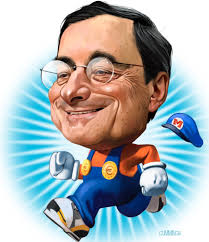 40-80 Bil. Euro p. month
IS0
i
LM1
A
C
i0
FE
B
LM0
IS1
Y0
Y1
Y`
Y
Start A:
⇒
⇒
i↓
AD↑
A→B
m↑
LM right
⇒
⇒
y↑
⇒
In B:
⇒
NX↑
Capital exports (i<i*)
⇒
US-$-demand ↑⇒ e↓
y↑
⇒
IS right
Monetary policy is effective
Even more than in a closed economy,
⇒
⇒
Summary
Flexible exchange rates – fiscal policy – tariff
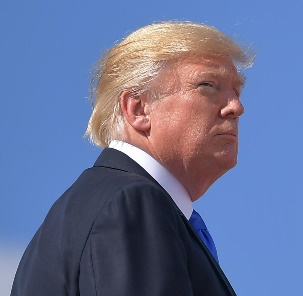 25% Tariff
IS0
i
A
i0
Consider a tariff in USA:
B
→  Exports become
      more expensive
IS1
Y0
Y
⇒
A→B
Start A:
IS to the left
⇒
⇒
Demand for Dollar e↓
NX↓
⇒
Imports become more expensive
⇒
IS to the right
NX ↑
⇒
Fiscal Policy would have the same effect as before
⇒
But: Since Euro has already devaluated FP is less effective
And: Trump has not reduced his current account deficit!
exports ↓, imports ↓, MP ↓
⇒
Two large currency areas
IS and IS*
LM and LM*
again connection via exchange rate and interest rate parity
→ solution
aggregates Y+Y* and m+m*
differences Y-Y* and m-m*
(Aoki-trick (1981))
→ considering
Main results:
→ Money Policy is beggar the neighbour
→ Incentive for coordination (2008 October/November)
exploiting positive spillovers from free trade
→ Incentive for sanctioning
(2016 June (Brexit) / November 2018 (Trump)) 
protecting own markets